AHE 610 (HUMAN RESOURCE MANAGEMENT IN ANIMAL HUSBANDRY SECTOR )
2/12/2020







Dr. Pankaj Kumar
Department of Veterinary & Animal Husbandry Extension Education, BVC
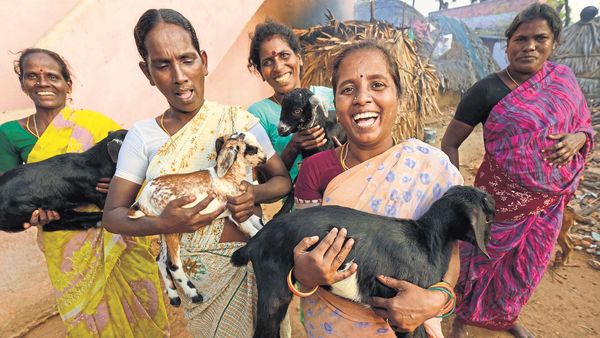 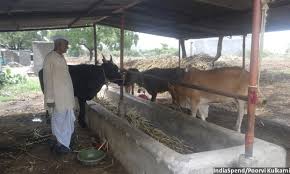 IDENTIFICATION OF TRAINING NEEDS
Quality learning
Degree of excellence
Achievement of learning objectives
Approach of the teacher towards the contents  and the students learning abilities.

					
				
			COURSE  OUTLINE
Formal educational programs
Curriculum
Courses and Activities
Contents
Course outlines
Units
Curriculum
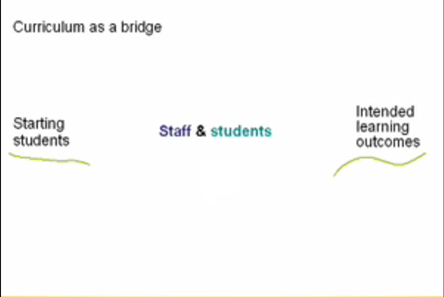 Curriculum
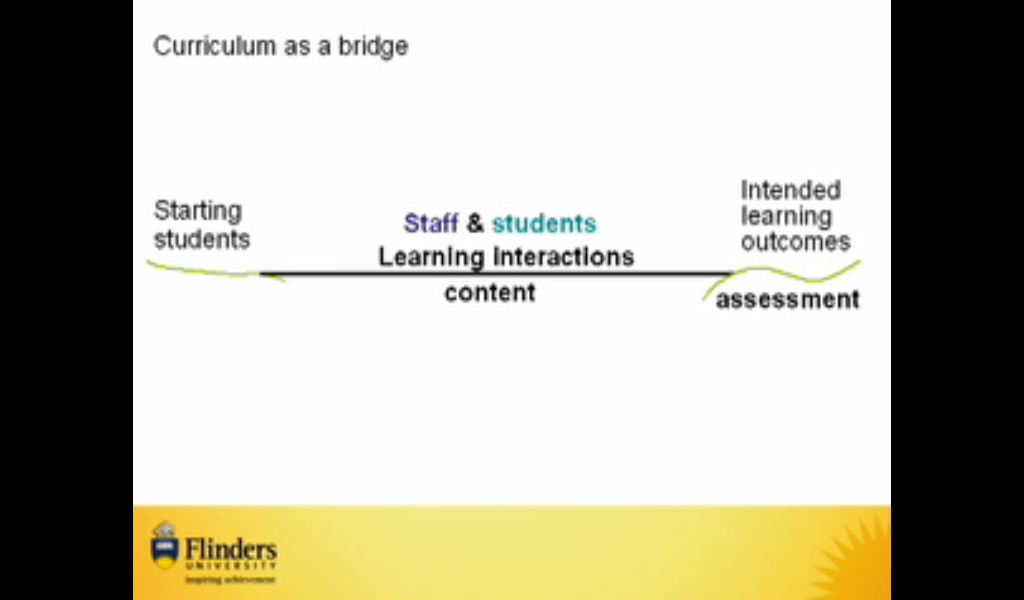 Curriculum
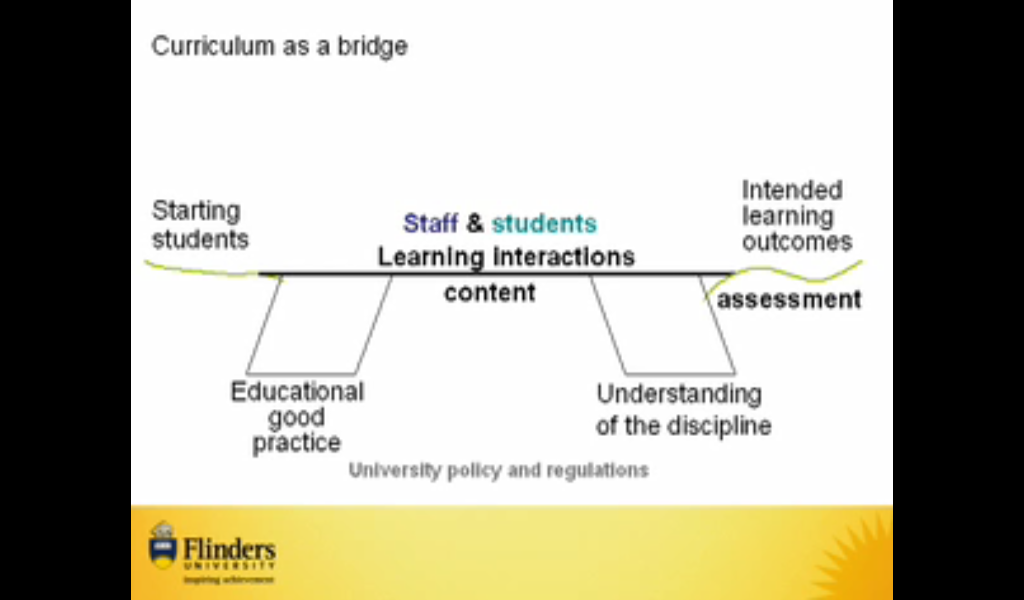 I want my course to be really beneficial to the students
What do I do ?
Content centred instruction
Instruction activities are panned on the basis of the course contents.
Learning centred instruction
Identify the “Big Idea” for enduring understanding.
Plan the instruction activities to satisfy the learning outcomes
Provide practice opportunities that enhance their skills and personality
I want my course to
be really beneficial
provide significant learning experience
2
TEACHER
STUDENTS
CONTENT
Learning
3
1
CONTENT
STUDENTS
TEACHER
Content centred versus learning centred approach
Creative design of courses Making Critical Connections for Teaching
2
TEACHER
STUDENTS
1
3
CONTENT
I never teach my pupils, I only attempt to provide the conditions in which they can learn. ― Albert Einstein
[Speaker Notes: Teacher and Content
Why are you interested in your discipline? What excites you about your field? What intrigues you? What are you hoping to do with it? Why is it important for people to know more about it?
How can you convey this enthusiasm to your students? What are some ways to share your experiences and excitement with them?

Teacher and Students
What are some things you could do on the first day of class to create rapport with your students? What strategies could help you build and maintain rapport throughout the semester?
What are some potential barriers to creating rapport? How can they be overcome?
What kinds of things can you learn about your students that will help you build rapport with them?

Students and Content
What strategies can you include in your lesson plan to help students understand the material? How can you help them build their skills and knowledge in the area?
How can you motivate your students?
How can you help them understand not only the day to day content material, but also the way that thinking  and learning takes place in your discipline?]
“True teachers are those who use themselves as bridges over which they invite their students to cross; then, having facilitated their crossing, joyfully collapse, encouraging them to create their own.” ― Nikos Kazantzakis
Good courses are courses that…..
Challenge students to significant kinds of learning.
Use active forms of learning.
Have teachers who care – about the subject, their students, and about teaching  and learning.
Have teachers who interact well with students.
Have a good system of feedback, assessment and grading.
Creative design of coursesMaking critical decisions regarding course contents and skills
The object of teaching a child is to enable him to get along without a teacher. ― Elbert Hubbard
Identify the “Big Idea” for enduring understanding.
List the essential ideas you want students to attend to in this course

Plan the instruction activities to satisfy the learning outcomes
Unannounced ungraded quiz, drawing, writing, small group work, one minute paper, story telling etc which can motivate and keep the students involved.

Provide practice opportunities that enhance their skills and personality
Mini projects using skills acquired in the course which students can present or publish. Project work may be provided incentive in grading.
outlines
Course
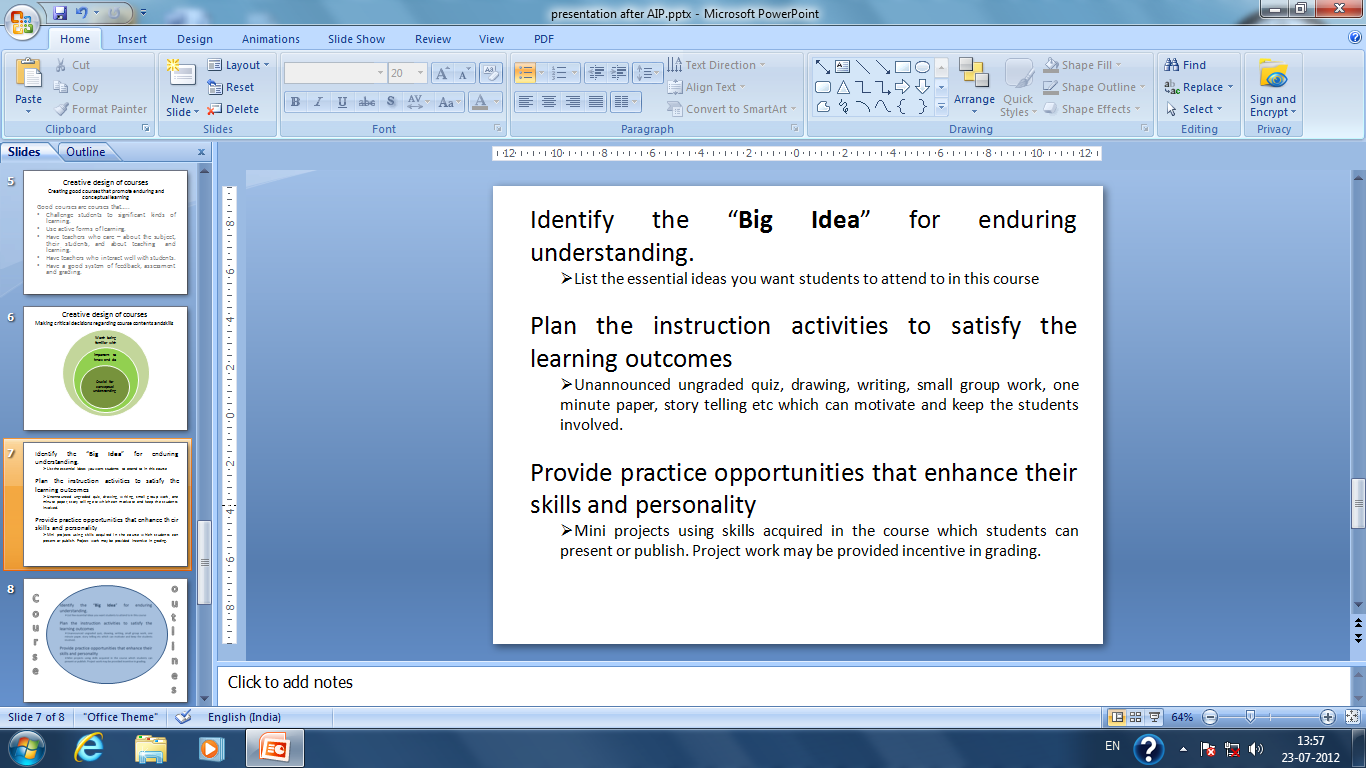 Identify the “Big Idea” for enduring understanding.
List the essential ideas you want students to attend to in this course

Plan the instruction activities to satisfy the learning outcomes
Unannounced ungraded quiz, drawing, writing, small group work, one minute paper, story telling etc which can motivate and keep the students involved.

Provide practice opportunities that enhance their skills and personality
Mini projects using skills acquired in the course which students can present or publish. Project work may be provided incentive in grading.